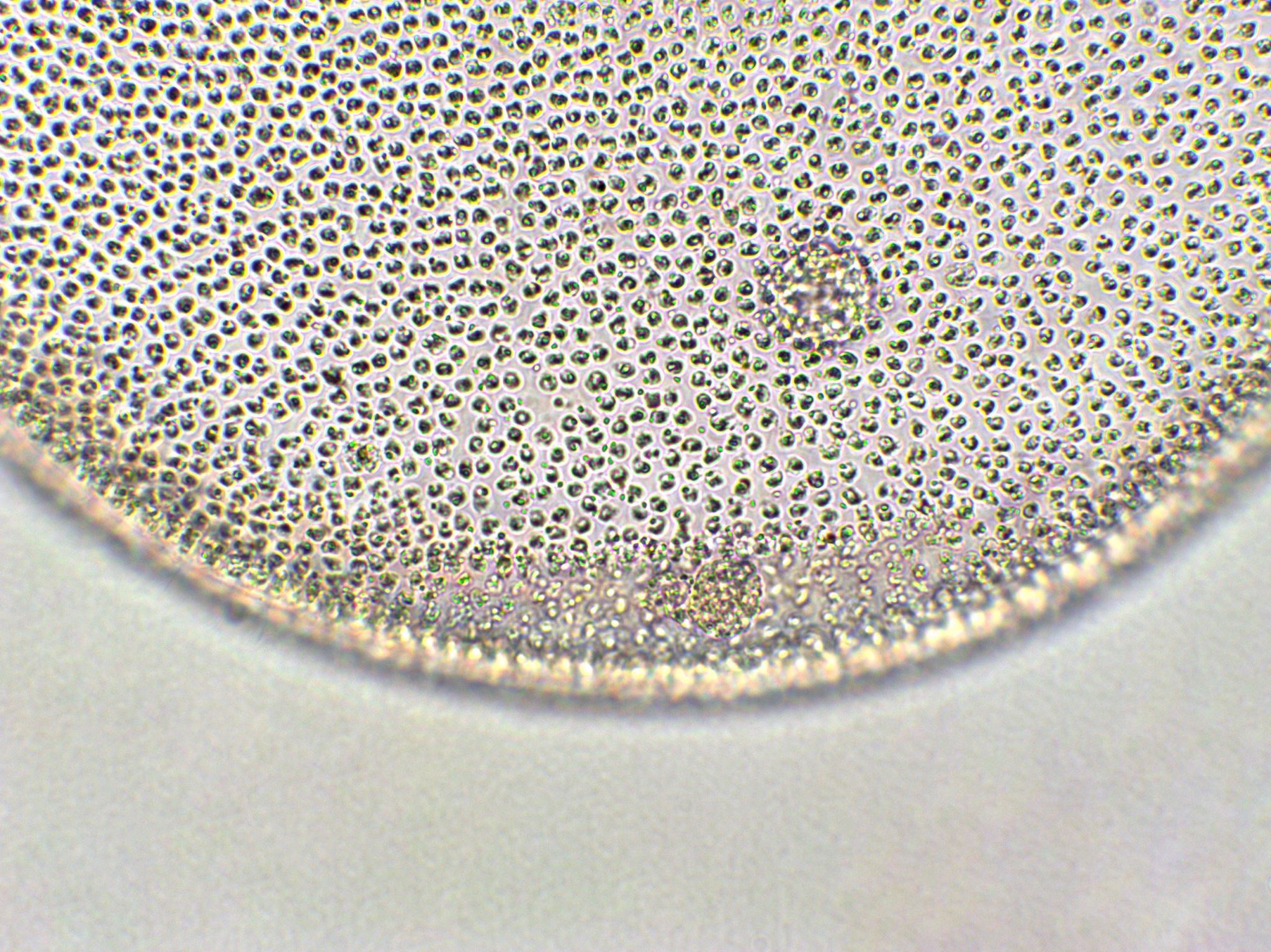 CCA 5972 – Comunicação, meio ambiente e políticas públicas
AULA 2 – 23/08/2023
Sobre John Dryzek
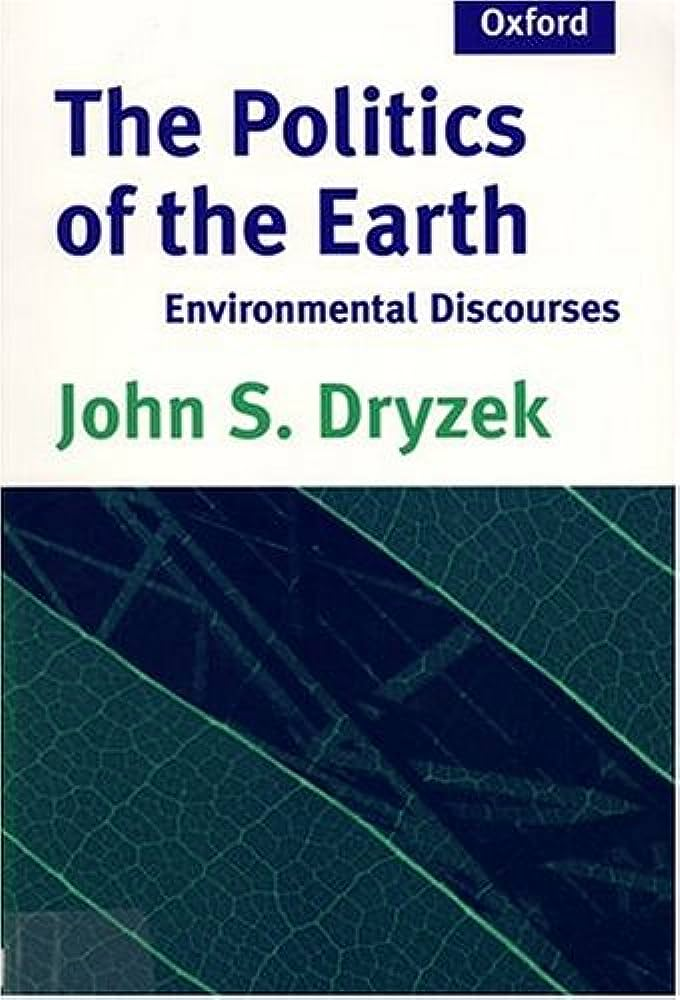 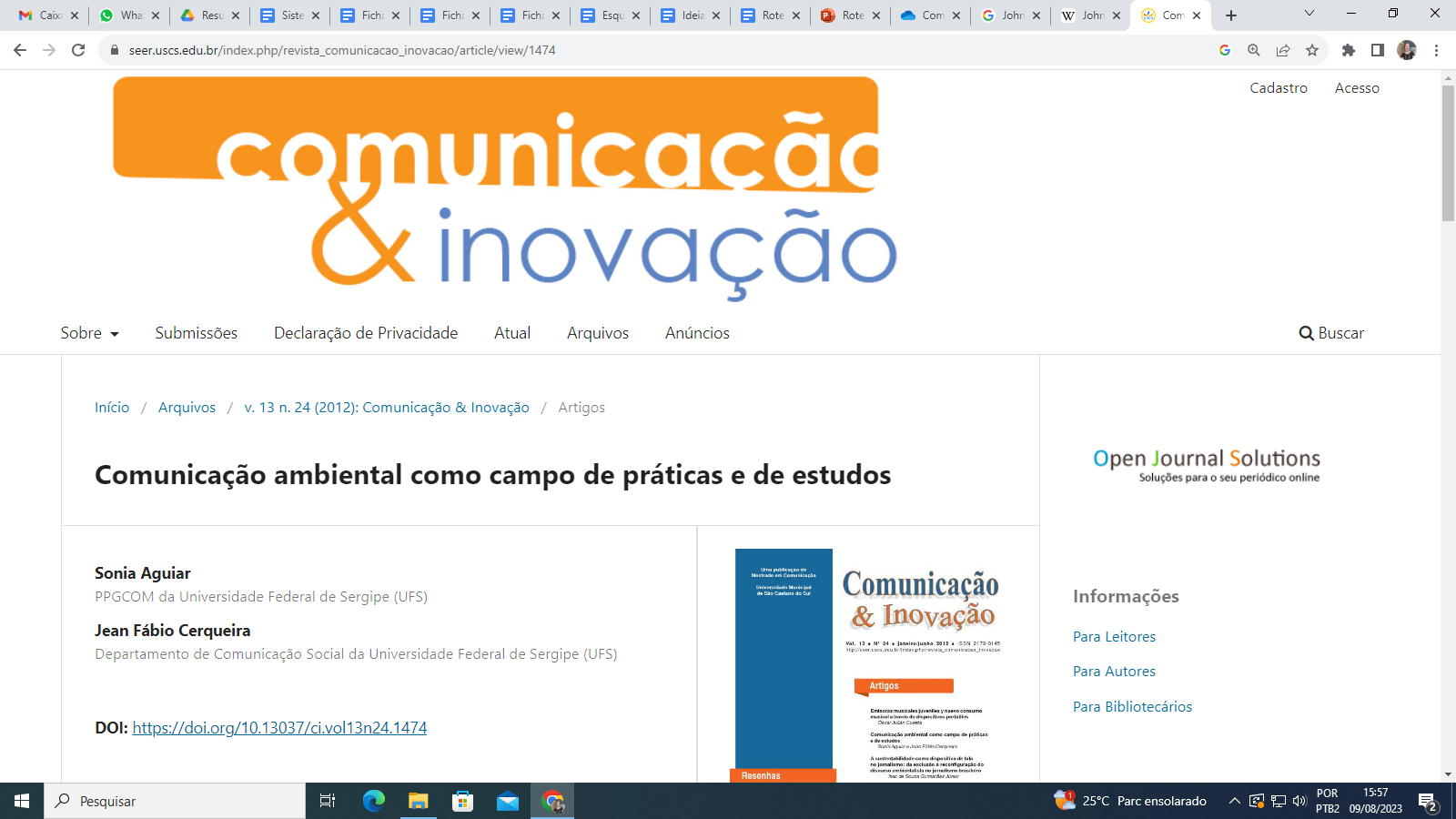 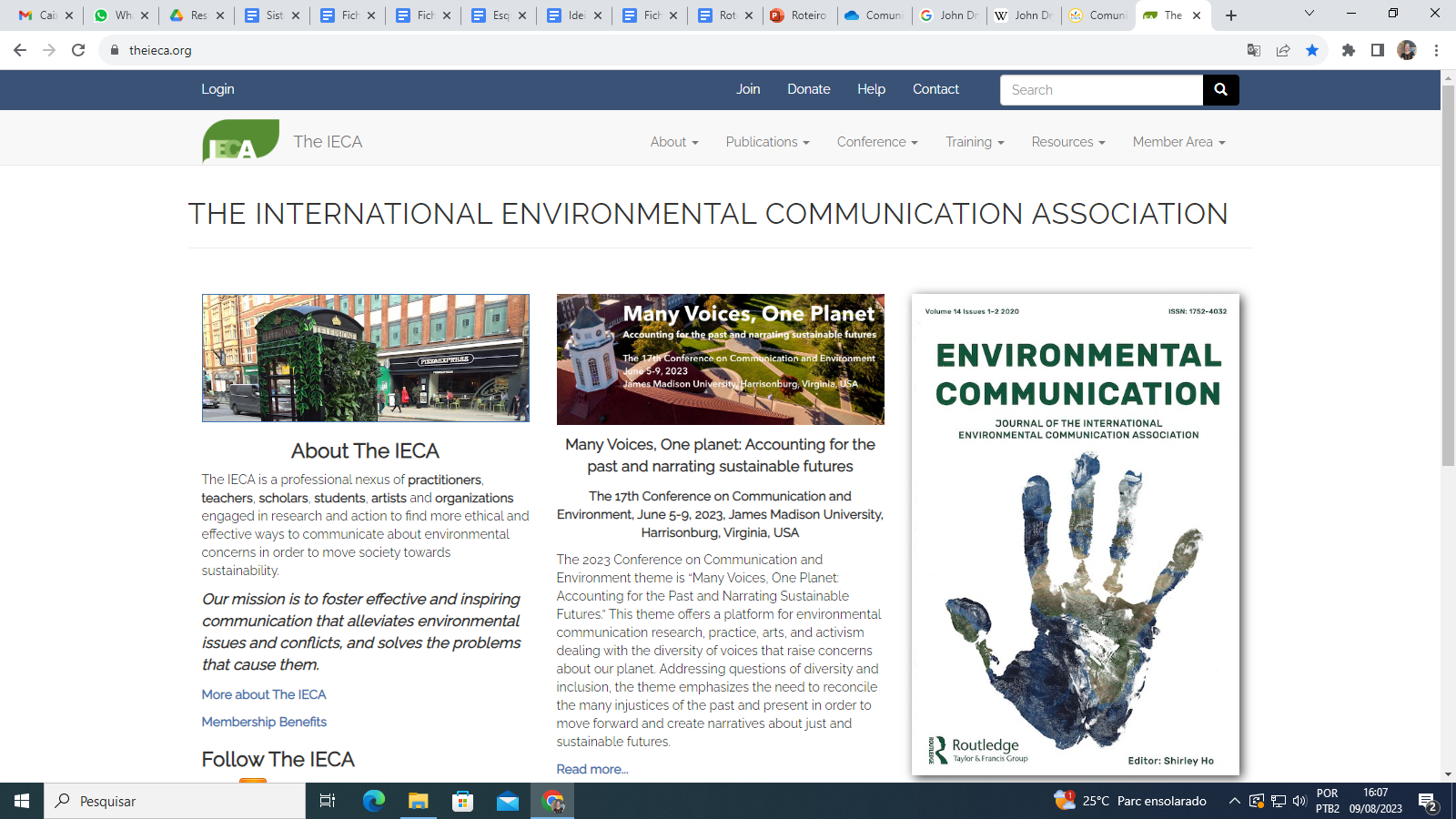 Mapa invertido da América do Sul, Torres Garcia. Fonte: Wikiart
Elementos para análise dos discursos ambientais
Itens para avaliar os efeitos desses discursos
Discursos ambientais (DRYZEK, 2005)
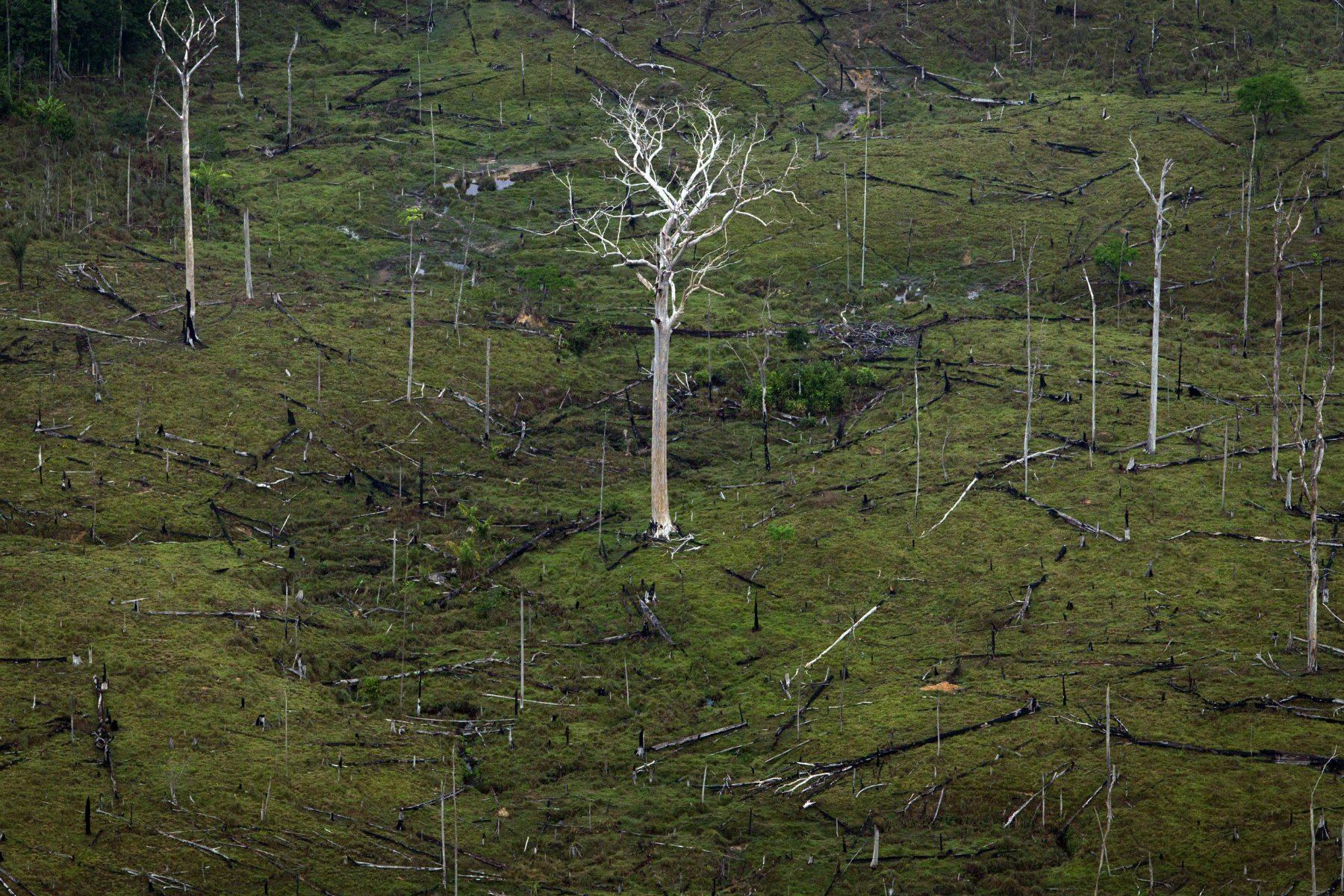 Sobrevivencialismo
Limites ecológicos;
Capacidade de carga dos ecossistema;
Biologia.
A metáfora da vila medieval
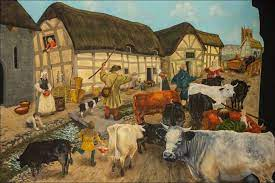 “A Tragédia dos Comuns” foi escrita em 1968 por Garrett Hardin
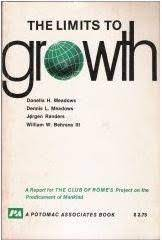 1972 - Conferência de Estocolmo
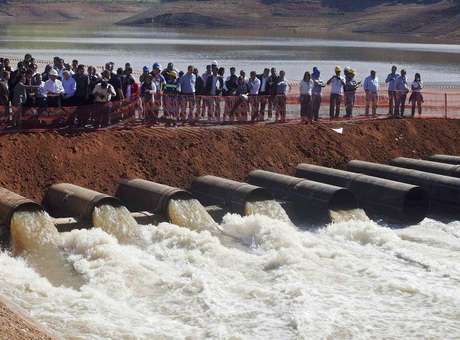 Discurso prometeico
Diz respeito à crença na capacidade infinita da Terra de nos suprir, a partir da inteligência humana, do avanço científico e da criação de tecnologias.
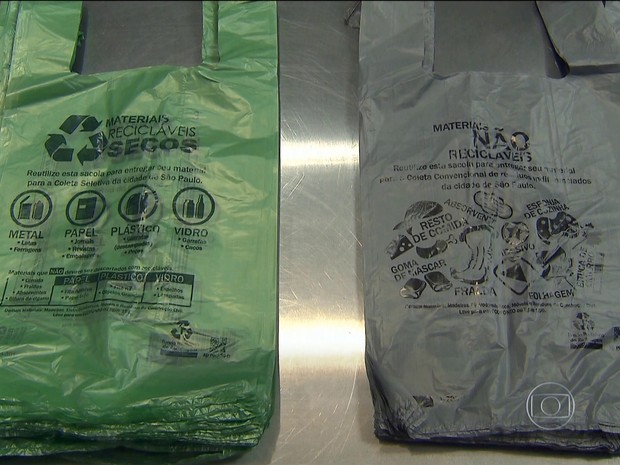 Racionalismo administrativo
Ênfase no papel do especialista; 
Relações sociais de hierarquia; 
Regulação.
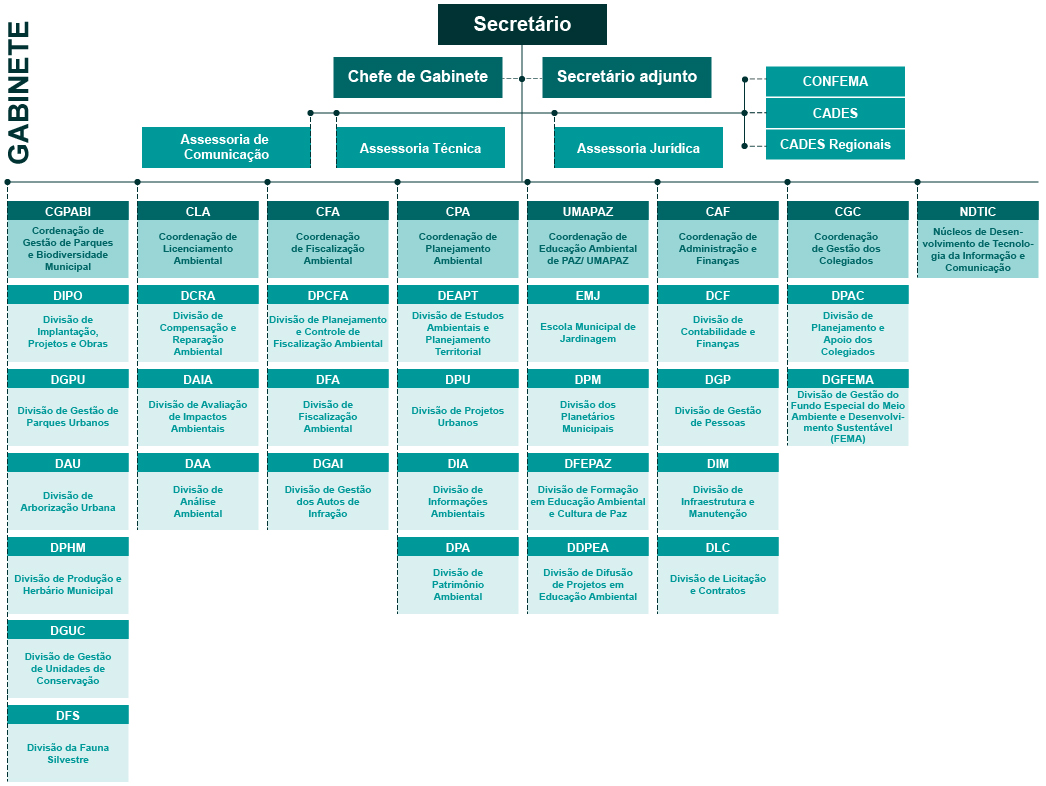 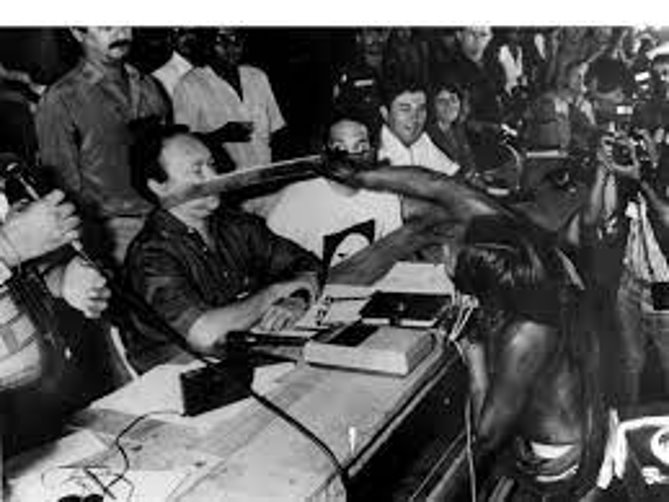 Pragmatismo democrático
Insere a lógica da participação; 
Está ligado à emergência dos discursos sobre governança e redes.
Participação ou legitimação?
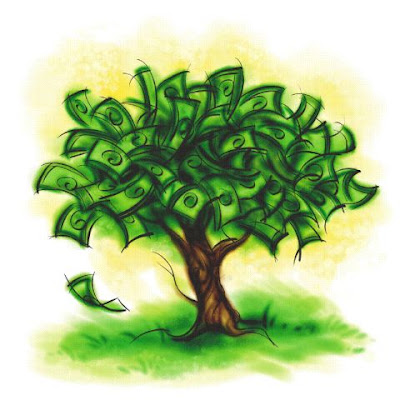 Racionalismo econômico
Uso de mecanismos de mercado para atingir fins supostamente públicos; 
Privatização da natureza.
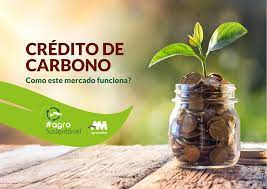 Sustentabilidade
Discurso amplo, genérico. 
Tenta dissolver conflitos. 
O que significa na prática, porém, ainda está em disputa.
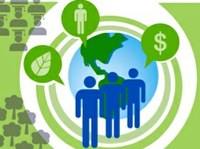 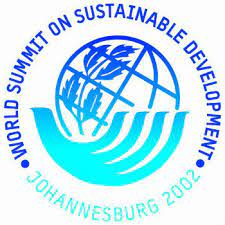 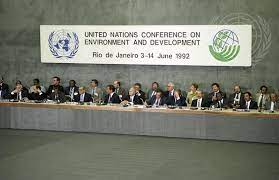 Modernização ecológica
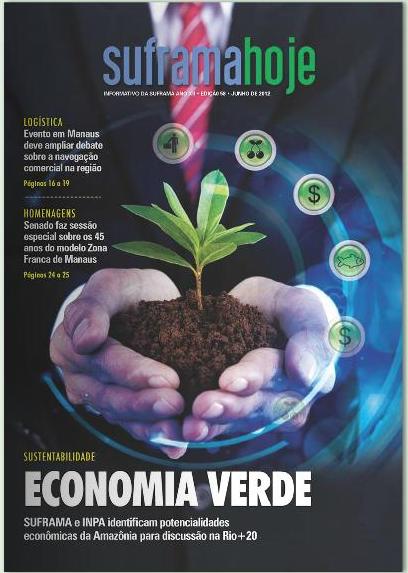 Focado em como construir a sustentabilidade na economia capitalista, a partir da ideia de ecoeficiência (melhor uso dos recursos naturais).
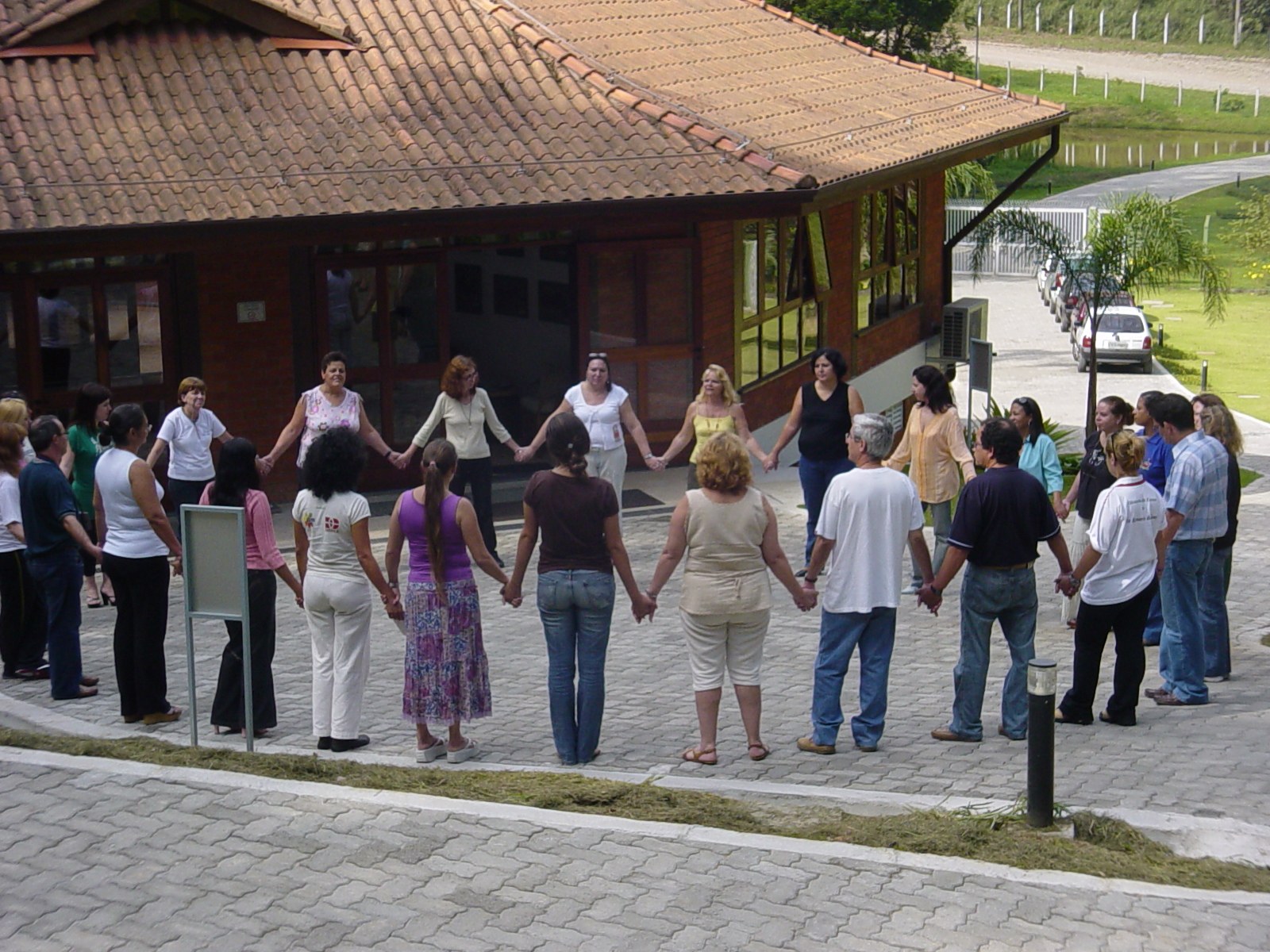 Consciência verde
Enfatiza as mudanças no plano dos valores (inspiração idealista).
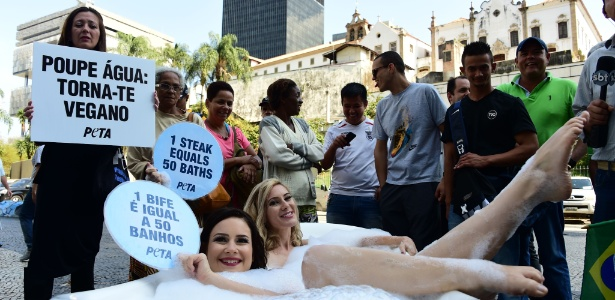 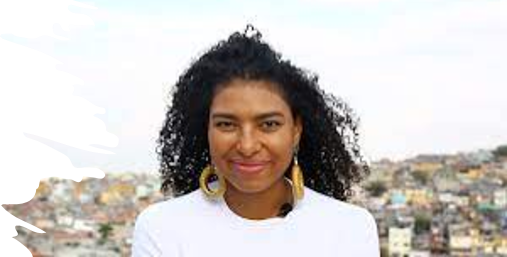 Política verde
Enfatiza a mudança estrutural (inspiração materialista).
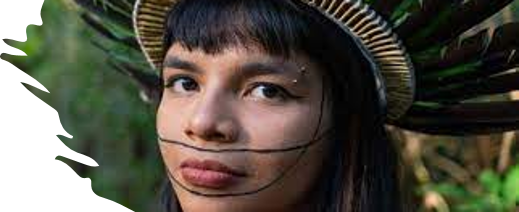 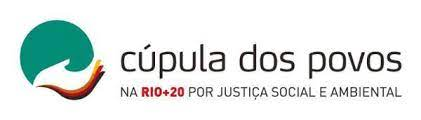 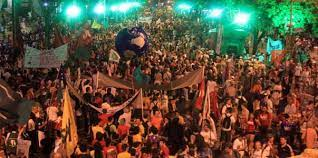 Exercício em grupo
Atualização na ordem das aulas
Versão atualizada do programa já está no Moodle
Aula sobre "Amazônia como laboratório de (r)existência" foi adiantada para 20/09, e será em evento público no IEA.
Programação detalhada deste colóquio, "Amazônia(s) compartilhada(s)" também já está no Moodle.